Fylogeneze a diverzita řas a hub-cvičení
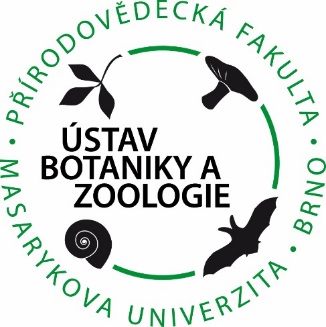 Krásnoočka, obrněnkyTřídy: Euglenophyceae, Dinophyceae,
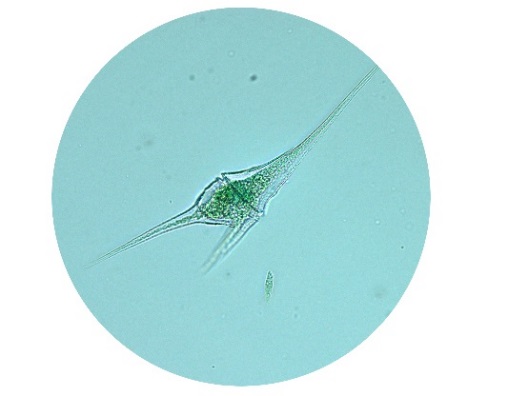 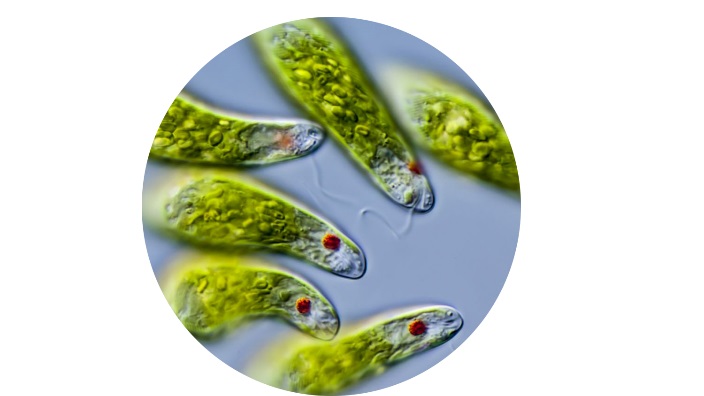 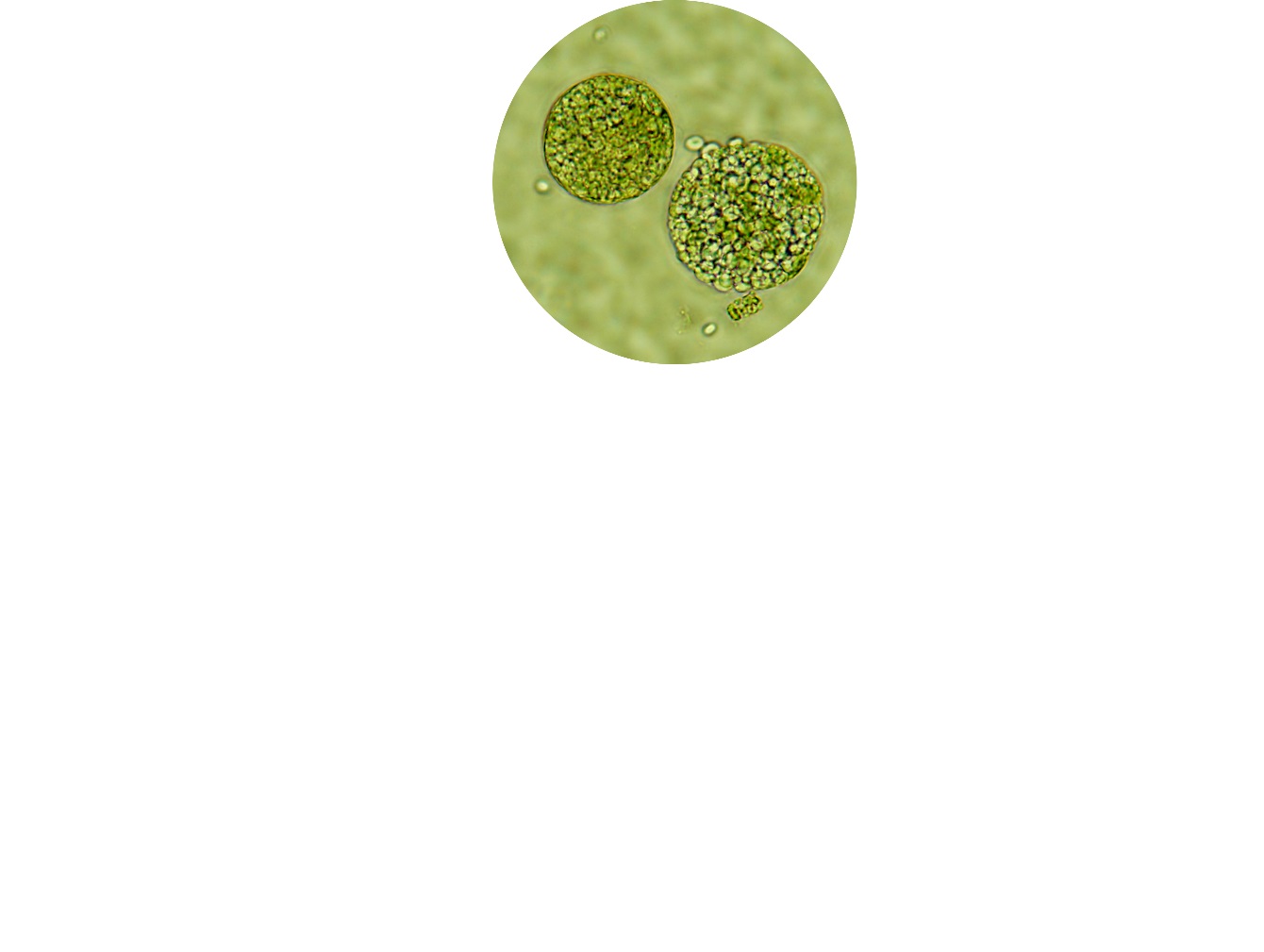 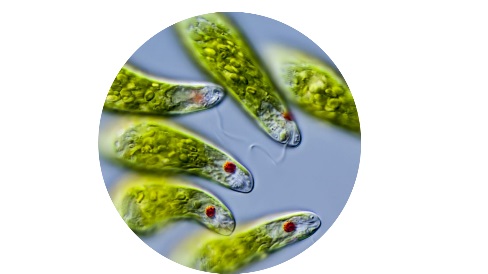 Sinice
Oddělení Euglenophyta, třída Euglenophyceae

Jednobuněční bičíkovci
Pelikula
Lorika
Stigma + paraflagelární lišta
Paramylon
Chlorofyl a, b, diadinoxantin, neoxantin
Ampule
Mukocysty
Palmeloidní stádium
Pouze nepohlavní rozmnožování Schizotomie
Eutrofní vody
Fagotrofie, mixotrofie
Odd.: Euglenophyta      Třída: EuglenophyceaeTrachelomonas sp.
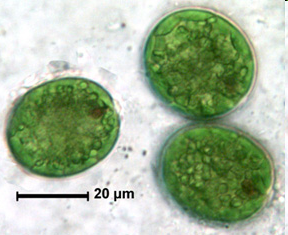 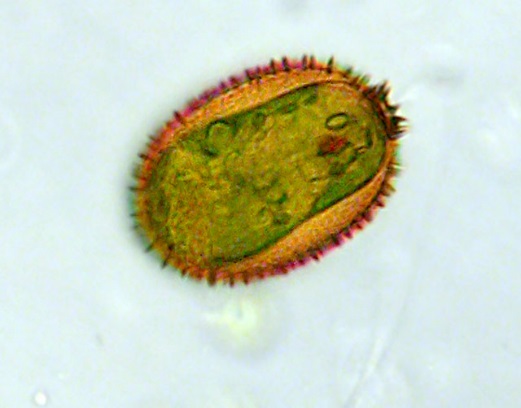 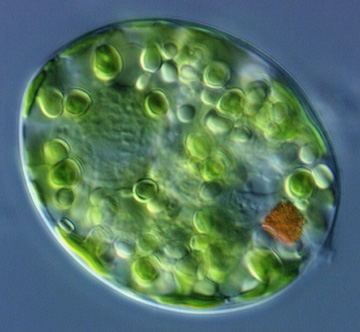 Může být viditelné stigma (v trvalém preparátu černé) a bičík.
Chloroplasty jsou zelené, zrnka paramylonového škrobu jsou bílá.
Odd.: Euglenophyta      Třída: EuglenophyceaeTrachelomonas sp.Společný trvalý preparát Euglena sp. a Trachelomonas sp. Z trvalého preparátu kreslíme jen Trachelomonas, rod Euglena kreslíme z preparátu nativního.
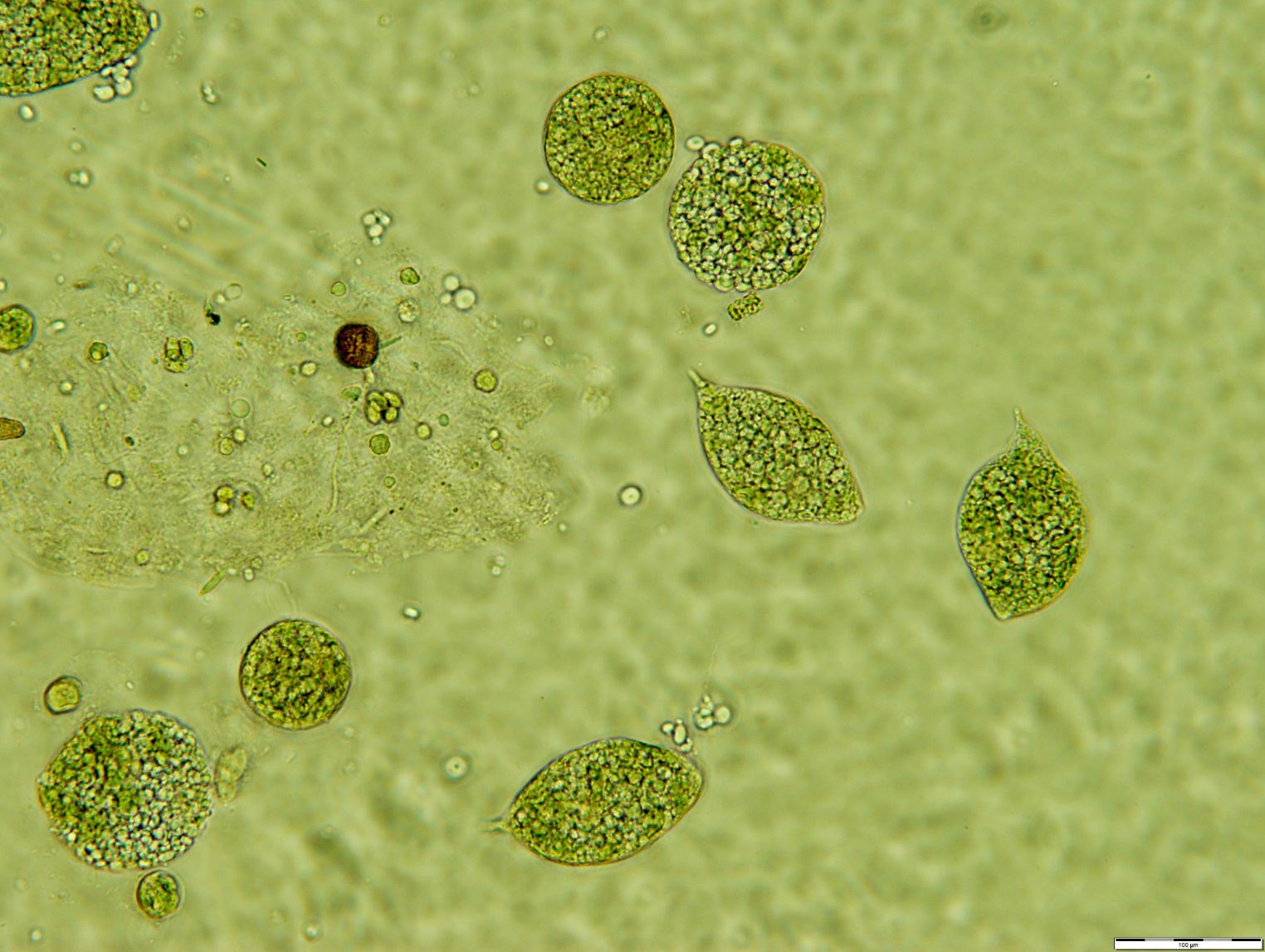 Trachelomonas
Euglena
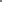 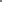 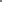 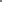 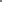 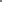 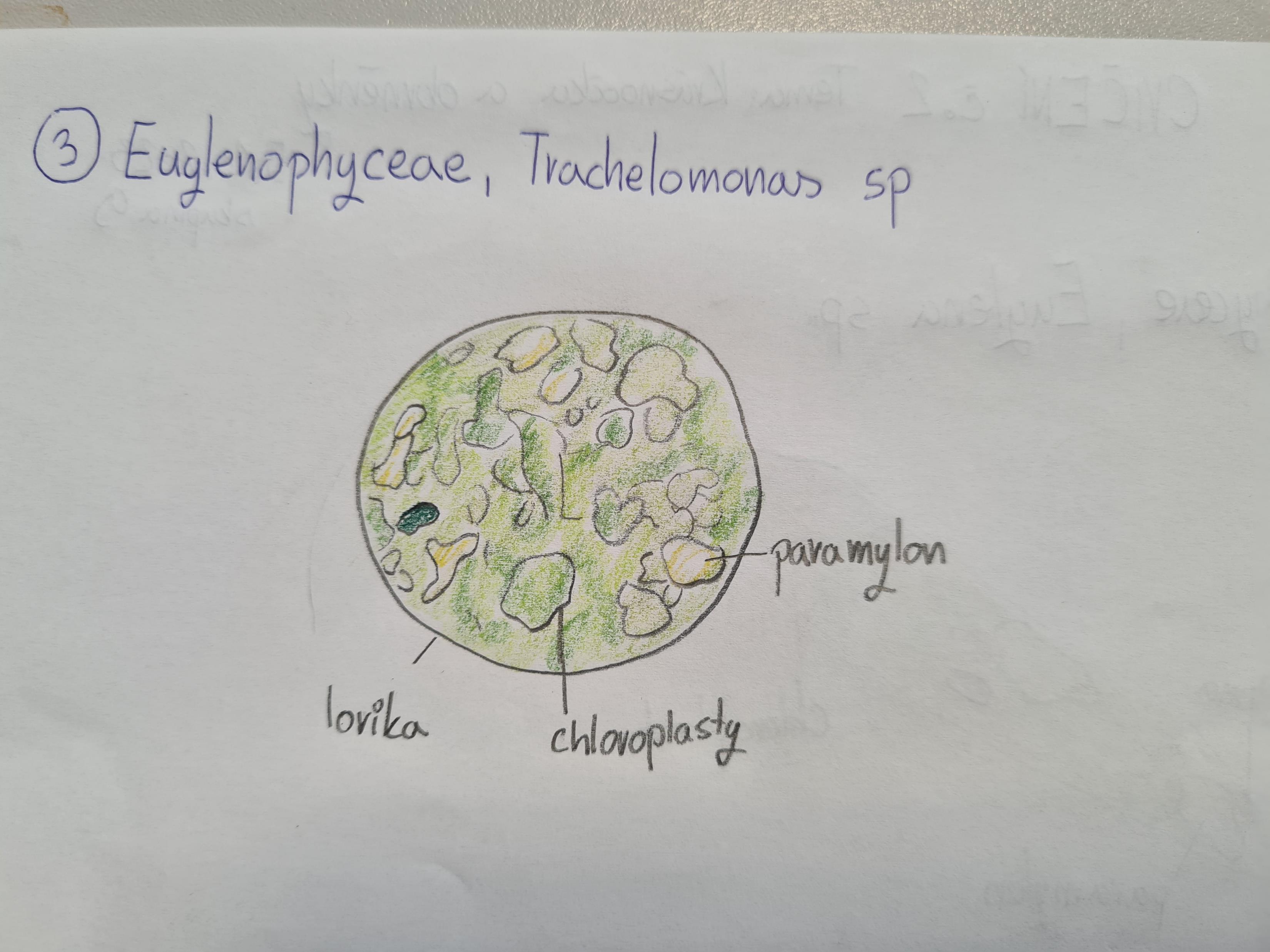 Odd.: Euglenophyta      Třída: EuglenophyceaeEuglena sp.
bičík
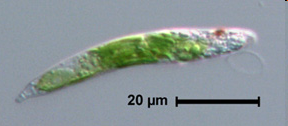 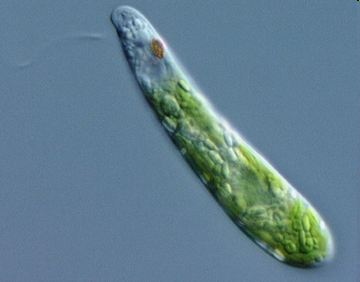 stigma
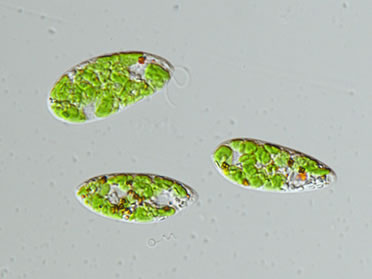 paramylon
chloroplast
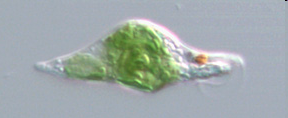 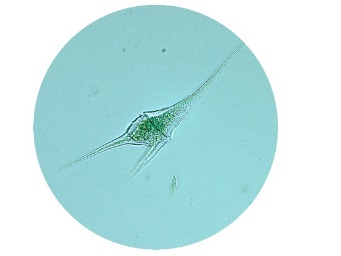 Sinice
Oddělení Dinophyta, třída Dinophyceae
Většinou bičíkovci 
Dinokaryon
Kleptoplastidy
Pulzující vakuoly
Chlorofyl a, c, diadinoxantin
Théka
Epikón, hypokón, cingulum
Mukocysty, trichocysty
Ocellus
Fagotrofní
Převážně moře
Toxiny
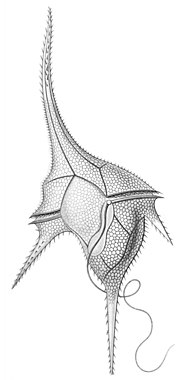 Odd.: Dinophyta    Třída: DinophyceaeCeratium hirundinella
epikón
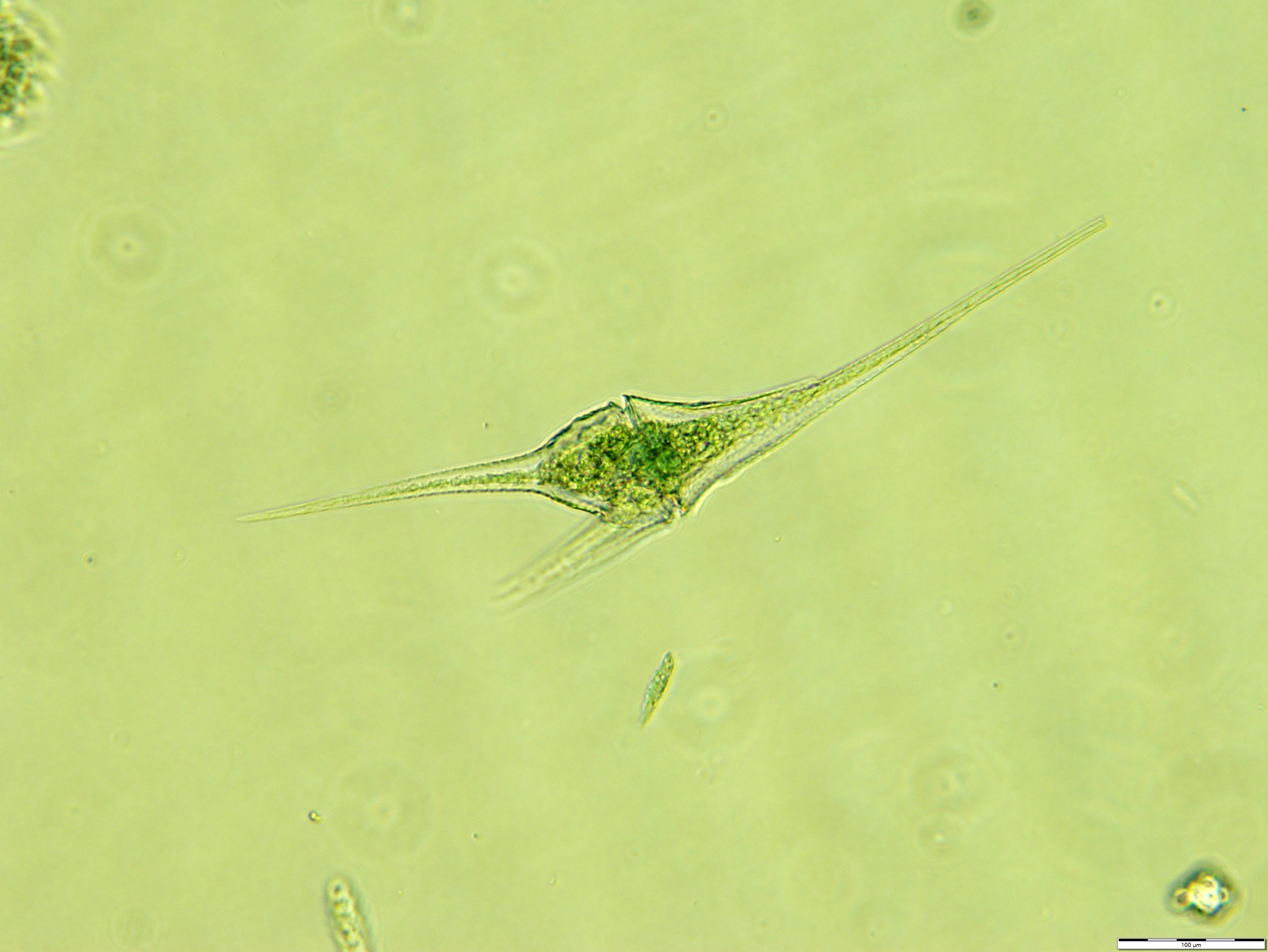 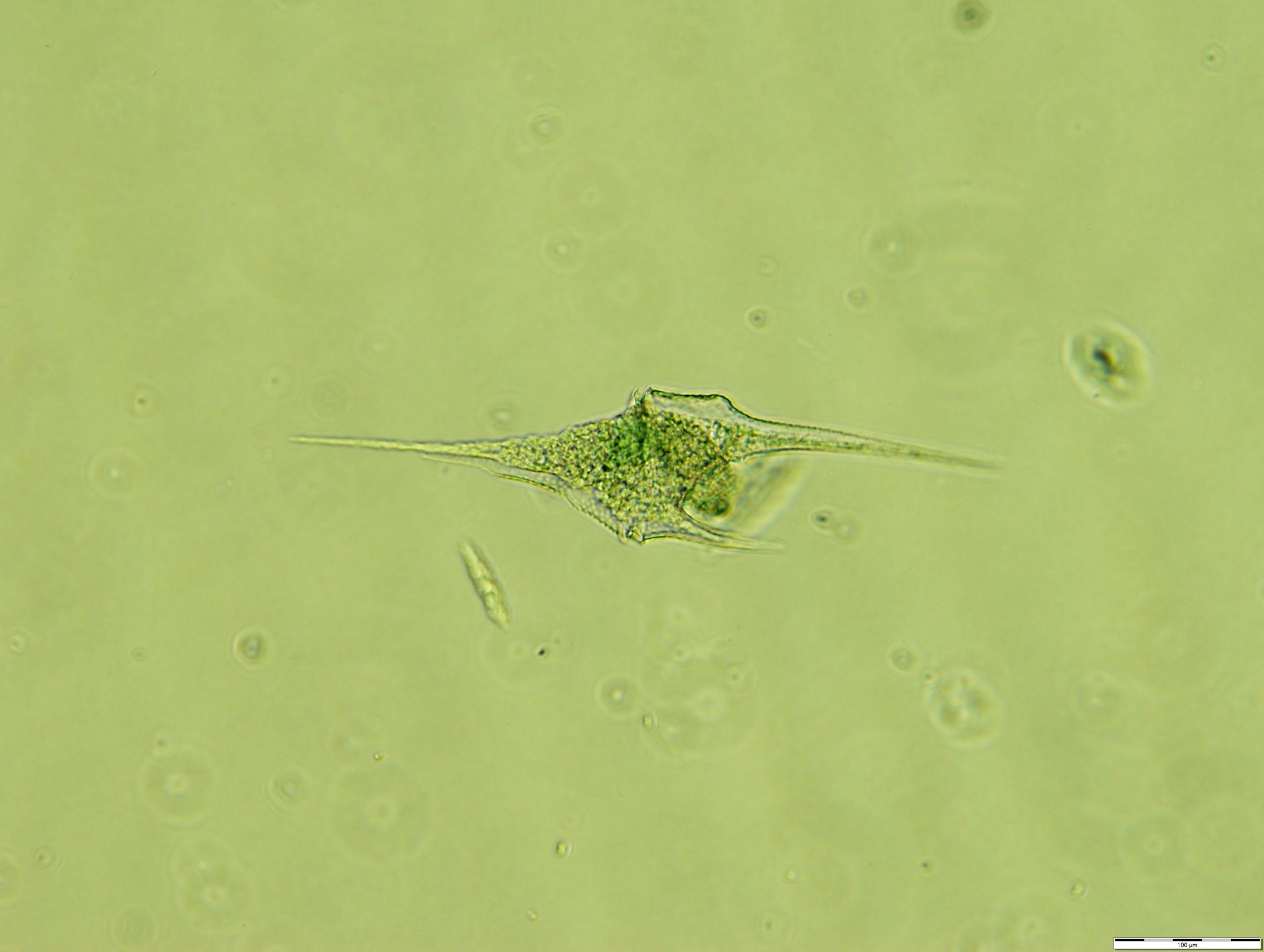 cingulum
hypokón
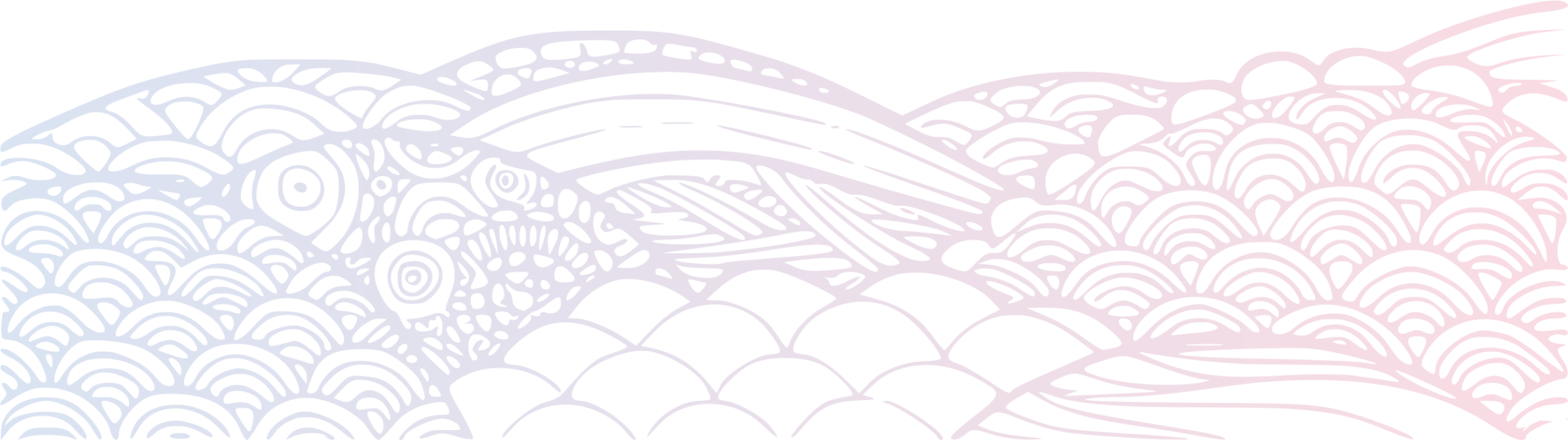 Objekty
Dokreslení sinic z minulého cvičení

Třída Dinophyceae: Ceratium sp. (epikón, hypokón, ekvatoriální rýha)

Třída Euglenophyceae:  Euglena sp. (bičík, stigma, chloroplasty, paramylon- bílá zrnka zásobního škrobu)    
                                     
                                              Trachelomonas sp.  (lorika, případně bičík,          chloroplasty a paramylon)
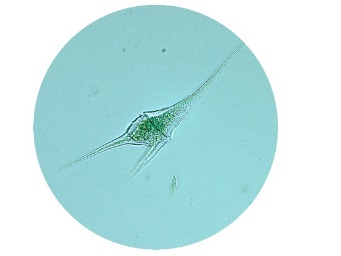 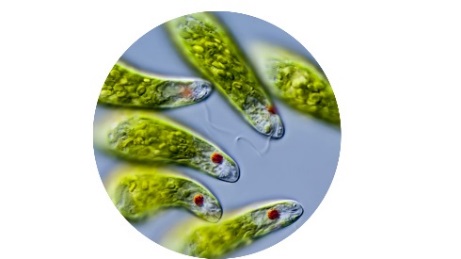 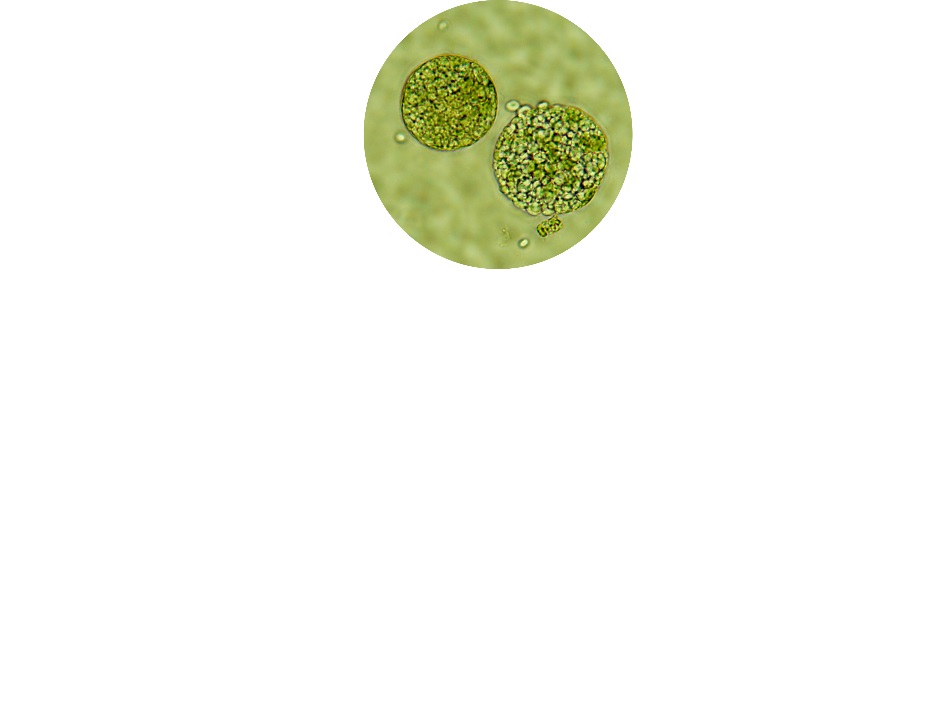 Otázka do závěru: Co mají tito zástupci na povrchu a jaké jsou výhody těchto povrchů?